Osnaživanje tehnološke podrške znanstvenom izdavaštvu kroz projekt CRAFT-OA
Drahomira Cupar, Sveučilište u Zadru
Ljiljana Jertec Musap, Srce
Draženko Celjak, Srce
Jadranka Stojanovski, Sveučilište u Zadru
O projektu
Projektni broj: 101094397
Vrsta natječaja: HORIZON Research and Innovation Actions
Trajanje projekta: 36 mjeseci
Broj partnera uključenih u projekt: 23 (iz 14 europskih zemalja)
Ukupna vrijednost projekta: 4.999.528,00 €
Koordinator projekta: Georg-August-Universität Göttingen
Partneri iz Hrvatske: Sveučilište u Zadru i Sveučilišni računski centar Sveučilišta u Zagrebu
„Creating a Robust Accessible Federated Technology for Open Access“ (CRAFT-OA).
inicijativa OPERAS zajednice
cilj mu je 
ojačati, 
konsolidirati i 
održavati 
mrežu institucijskog izdavaštva kroz stvaranje zajedničke i objedinjene europske infrastrukture
Ciljevi projekta postižu se:
osnaživanjem institucionalnog izdavačkog krajolika,
promicanjem i podržavanjem usklađivanja i postizanja interoperabilnosti postojećih dijamantnih izdavačkih praksi,
povećanjem vidljivosti, 
omogućavanjem pronalaženja i prepoznavanja sadržaja,
podržavanjem i integracijom institucijskih izdavača u EOSC,
unaprijeđivanjem vještina i resursa organizacije te 
stvaranjem dugoročno održive, pouzdane i sveobuhvatne „dijamantne mreže zajedničkih dobara za otvoreni pristup"
Rezultati
otvoreni (dijamantni) pristup u središtu znanstvene komunikacije
samo-upravljajuće pan-europske zajednice najboljih izdavačkih praksi
suradnja i dijeljenje infrastruktura
interoperabilnost s Europskim otvorenim istraživačkim oblakom (EOSC) usvajanjem FAIR i drugih principa i standarda
razvijeni alati otvorenog koda za podršku dijamantnim časopisima
jedinstvena točka pristupa uslugama i sadržaju
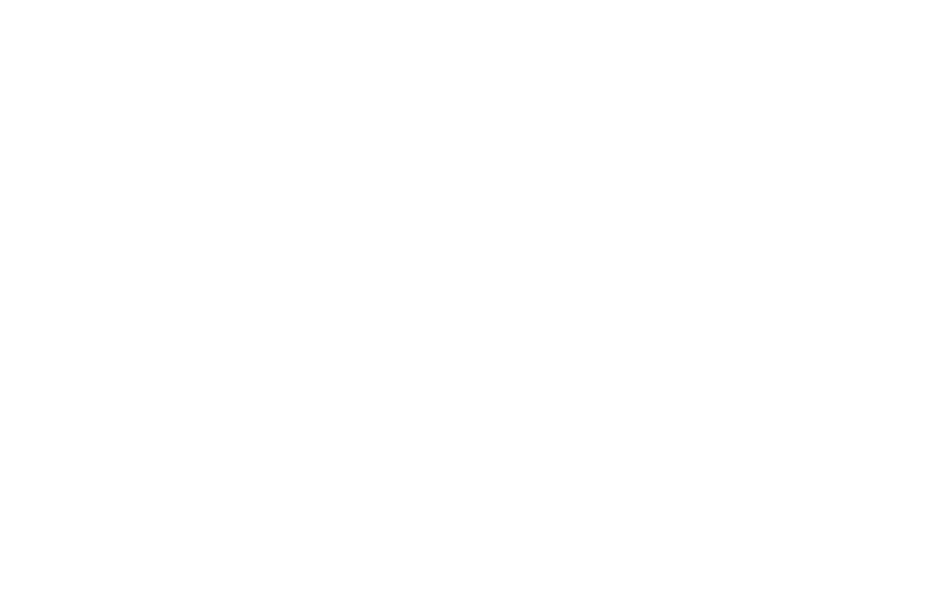 27
Hvala na pažnji
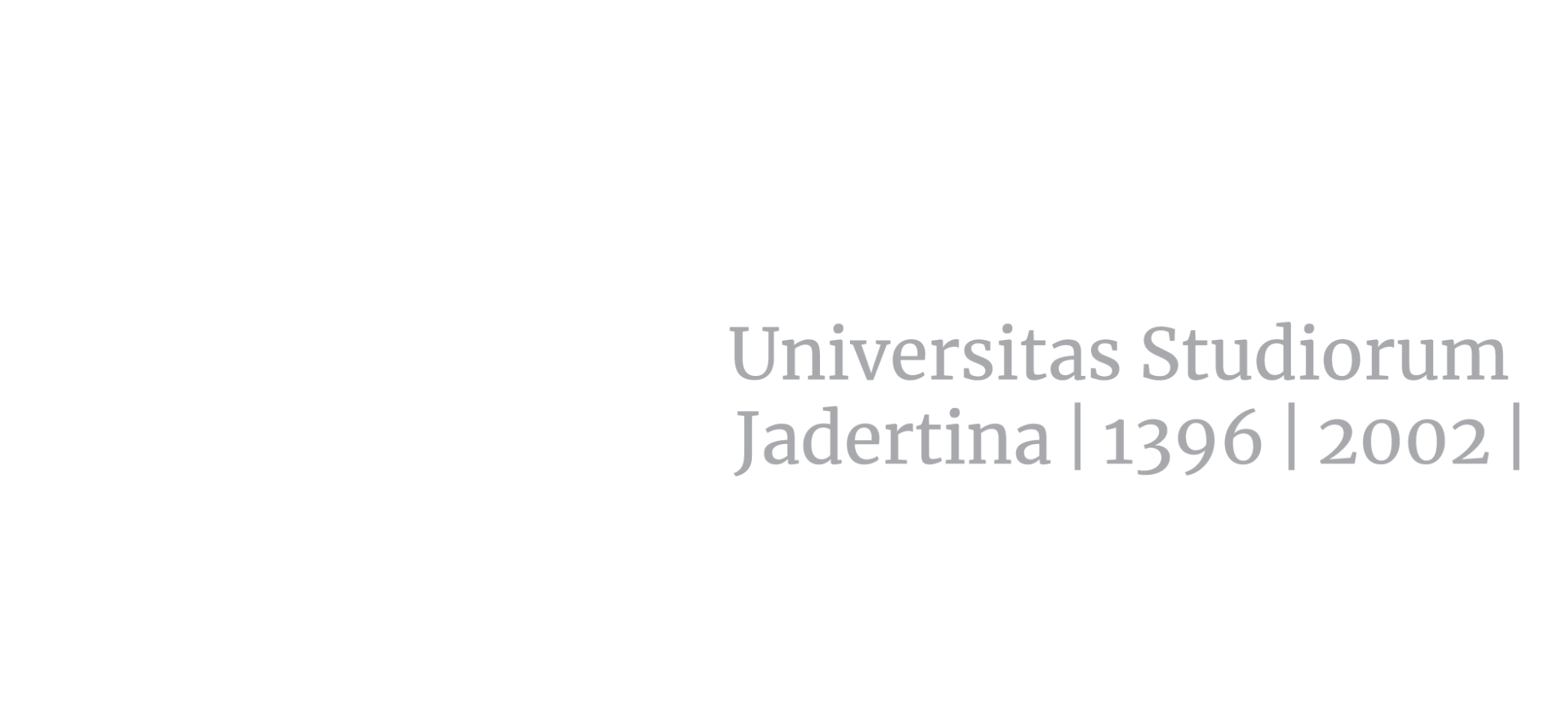 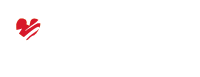